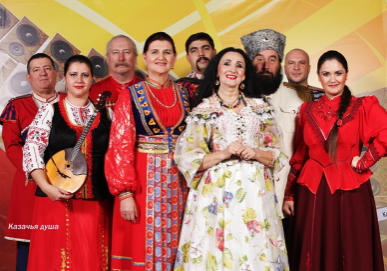 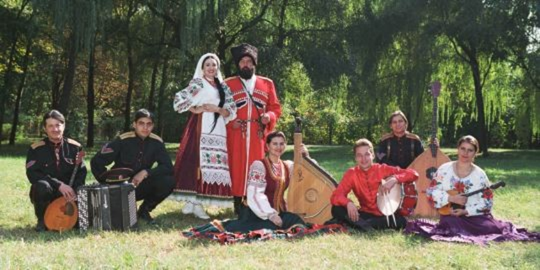 Казачья душа
Шоу-группа «Воля»
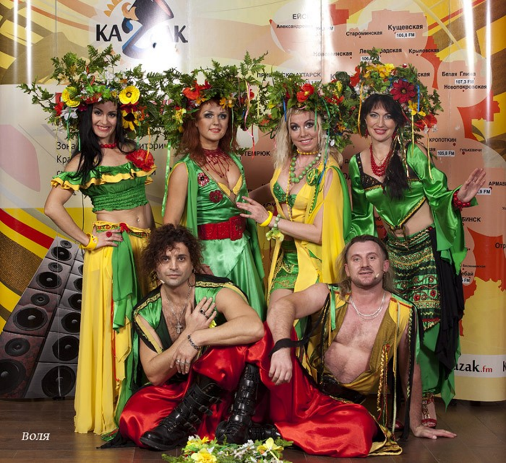 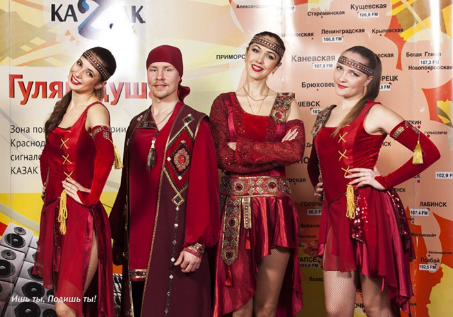 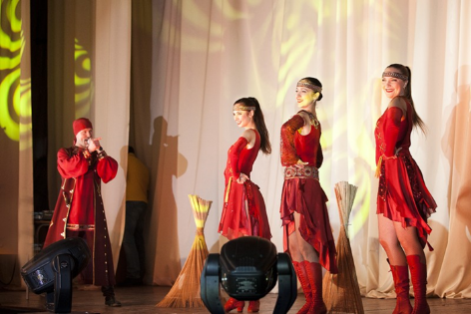 Ишь ты, подишь ты!
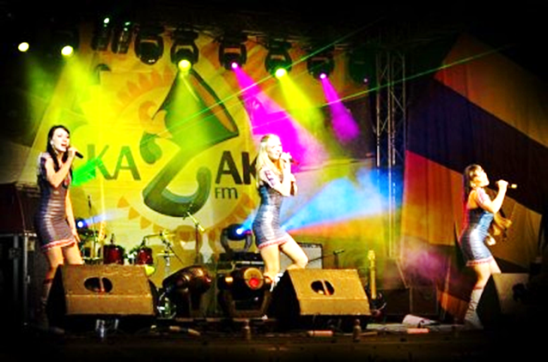 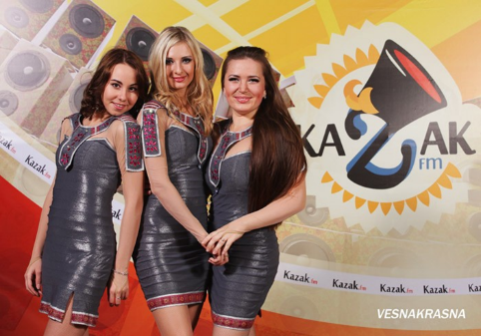 VESNAKRASNA
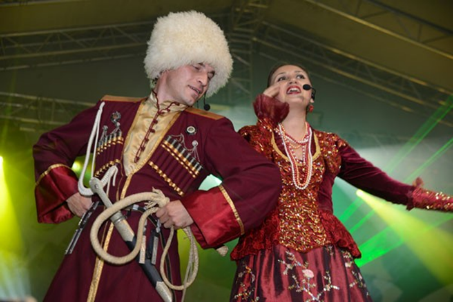 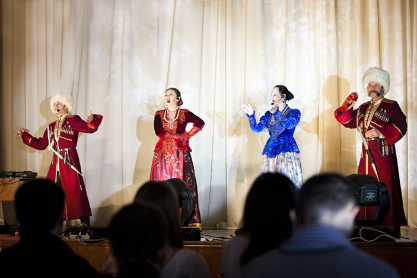 РОДНЯ
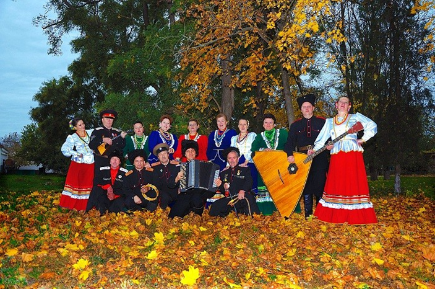 «МАЙДАН»
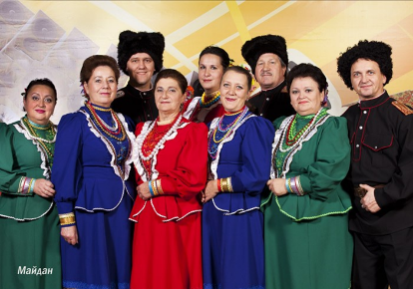